Caches IIICSE 351 Winter 2018
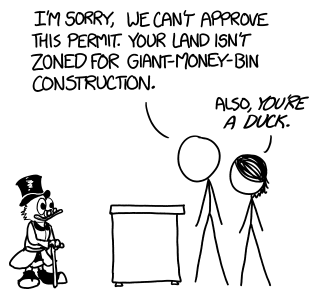 Instructor: 
Mark Wyse

Teaching Assistants:
Kevin Bi
Parker DeWilde
Emily Furst
Sarah House
Waylon Huang
Vinny Palaniappan
https://what-if.xkcd.com/111/
Administrative
Midterm regrade requests due today
Lab 3 due today!
HW 4 out, due Friday, February 23
No lecture on Monday – President’s Day!
OH also cancelled
2
Making memory accesses fast!
Cache basics
Principle of locality
Memory hierarchies
Cache organization
Direct-mapped (sets; index + tag)
Associativity (ways)
Replacement policy
Handling writes
Program optimizations that consider caches
3
[Speaker Notes: Divide addresses into “index” and “tag”]
set
“line” (block plusmanagement bits)
V
Tag
0
1
2
B-1
valid bit
4
[Speaker Notes: “Layers” of a cache:
Block (data)
Line (data + management bits)
Set (many lines based on associativity)
Cache (many sets based on cache size & associativity)

Valid bit lets us know if this line has been initialized (“is valid”).]
Notation Review
We just introduced a lot of new variable names!
Please be mindful of block size notation when you look at past exam questions or are watching videos
5
Cache Read
Locate set
Check if any line in setis valid and has matching tag: hit
Locate data startingat offset
Address of byte in memory:
set
index
block
offset
tag
data begins at this offset
v
tag
0
1
2
B-1
valid bit
6
Types of Cache Misses: 3 C’s!
7
What about writes?
Multiple copies of data exist:
L1, L2, possibly L3, main memory
What to do on a write-hit?
Write-through:  write immediately to next level
Write-back:  defer write to next level until line is evicted (replaced)
Must track which cache lines have been modified (“dirty bit”)
What to do on a write-miss?
Write-allocate:  (“fetch on write”) load into cache, update line in cache
Good if more writes or reads to the location follow
No-write-allocate:  (“write around”) just write immediately to memory
Typical caches:
Write-back + Write-allocate, usually
Write-through + No-write-allocate, occasionally
8
[Speaker Notes: Why? Reuse is common
Typically you would read, then write (incr)
Or after you initialize a value (say, to 0), likely read and write it again soon

We will study: Write-Back + Write-Allocate
Take 469/470 to learn more about caches and cache optimizations]
Write-back, write-allocate example
Contents of memory stored at address G
Cache
G
0xBEEF
0
dirty bit
tag (there is only one set in this tiny cache, so the tag is the entire block address!)
In this example we are sort of ignoring block offsets. Here a blockholds 2 bytes (16 bits, 4 hex digits). 

Normally a block would be much bigger and thus there would be multiple items per block.  While only one item in that block would be written at a time, the entire line would be brought into cache.
F
Memory
0xCAFE
G
0xBEEF
9
[Speaker Notes: Note: not showing valid bit, but assume it is set (1) for all of example]
Write-back, write-allocate example
mov 0xFACE, F
Cache
G
0xBEEF
0
dirty bit
F
Memory
0xCAFE
G
0xBEEF
10
[Speaker Notes: Write miss
Check cache for F -> miss
Block G is not dirty, so data in cache is same as data in memory
Fetch block into $, then write]
Write-back, write-allocate example
mov 0xFACE, F
Cache
F
0xCAFE
U
0xBEEF
0xCAFE
0
0
dirty bit
Step 1: Bring F into cache
F
Memory
0xCAFE
G
0xBEEF
11
Write-back, write-allocate example
mov 0xFACE, F
Cache
F
0xCAFE
U
0xBEEF
0xFACE
0
1
dirty bit
Step 2: Write 0xFACEto cache only and setdirty bit
F
Memory
0xCAFE
G
0xBEEF
12
[Speaker Notes: Perform the write of 0xFACE into F in the $
Set the dirty bit because using write-back and writing new data to $]
Write-back, write-allocate example
mov 0xFACE, F
mov 0xFEED, F
Cache
F
0xCAFE
U
0xBEEF
0xFACE
0
1
dirty bit
Write hit!
Write 0xFEED to cache only
F
Memory
0xCAFE
G
0xBEEF
13
[Speaker Notes: Write hit example
F is in $
But, write a new value into the block
F remains dirty (dirty bit = 1)]
Write-back, write-allocate example
mov 0xFACE, F
mov G, %rax
mov 0xFEED, F
Cache
F
0xCAFE
U
0xBEEF
0xFEED
0
1
dirty bit
F
Memory
0xCAFE
G
0xBEEF
14
[Speaker Notes: Read miss]
Write-back, write-allocate example
mov 0xFACE, F
mov G, %rax
mov 0xFEED, F
Cache
G
0xBEEF
0
dirty bit
1. Write F back to memory since it is dirty2. Bring G into the cache so we can copy it into %rax
F
Memory
0xFEED
G
0xBEEF
15
[Speaker Notes: Write back F to memory since it was dirty
Load G to $ (read miss)
Dirty bit remains unset (0) since data in $ is same as data in memory]
Optimizations for the Memory Hierarchy
Write code that has locality!
Spatial:  access data contiguously
Temporal:  make sure access to the same data is not too far apart in time

How can you achieve locality?
Adjust memory accesses in code (software) to improve miss rate (MR)
Requires knowledge of both how caches work as well as your system’s parameters
Proper choice of algorithm
Loop transformations
16
Example:  Matrix Multiplication
C
A
B
cij
=
×
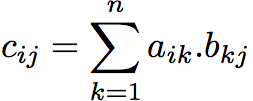 ai*
b*j
17
[Speaker Notes: Subscript indices given in (row,col).]
Matrices in Memory
How do cache blocks fit into this scheme?
Row major matrix in memory:
Cache blocks
COLUMN of matrix (blue) is spread among cache blocks shown in red
18
Naïve Matrix Multiply
# move along rows of A
for (i = 0; i < n; i++)
  # move along columns of B
  for (j = 0; j < n; j++)
    # EACH k loop reads row of A, col of B
    # Also read & write c(i,j) n times
    for (k = 0; k < n; k++)
      c[i*n+j] += a[i*n+k] * b[k*n+j];
C(i,j)
C(i,j)
A(i,:)
B(:,j)
19
[Speaker Notes: Note the += leads to an additional read of matrix C

Read A
Read B
Read C
Write C (guaranteed hit due to read of C)]
Cache Miss Analysis (Naïve)
Ignoring 
matrix c
20
[Speaker Notes: Each cache block holds 8 matrix elements

A has good spatial locality
Stride 1
B has poor spatial locality
Stride n
By the time element n+1 is accessed, block has been kicked out of $

Iteration:
A = n/8
B = n]
Cache Miss Analysis (Naïve)
Ignoring 
matrix c
8 doubles wide
21
[Speaker Notes: Red portions show the blocks that are remaining in the $]
Cache Miss Analysis (Naïve)
Ignoring 
matrix c
once per element
22
This is extra (non-testable) material
Linear Algebra to the Rescue (1)
Can get the same result of a matrix multiplication by splitting the matrices into smaller submatrices (matrix “blocks”)
For example, multiply two 4×4 matrices:
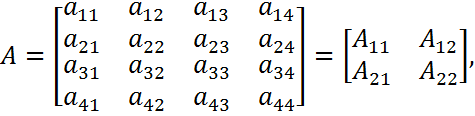 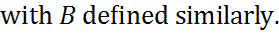 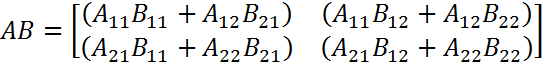 23
This is extra (non-testable) material
Linear Algebra to the Rescue (2)
C11
C12
C13
C14
A11
A12
A13
A14
B11
B12
B13
B14
C21
C22
C23
C24
A21
A22
A23
A24
B21
B22
B23
B24
C31
C32
C43
C34
A31
A32
A33
A34
B32
B32
B33
B34
C41
C42
C43
C44
A41
A42
A43
A144
B41
B42
B43
B44
24
Blocked Matrix Multiply
# move by rxr BLOCKS now
for (i = 0; i < n; i += r)
  for (j = 0; j < n; j += r)
    for (k = 0; k < n; k += r)
      # block matrix multiplication
      for (ib = i; ib < i+r; ib++)
        for (jb = j; jb < j+r; jb++)
          for (kb = k; kb < k+r; kb++)
            c[ib*n+jb] += a[ib*n+kb]*b[kb*n+jb];
25
[Speaker Notes: 6 nested loops seems inefficient, but leads to faster code!

Outer three loops: loop over block matrices
Inner three loops: loop within block matrices]
Cache Miss Analysis (Blocked)
Ignoring 
matrix c
26
[Speaker Notes: 3r2 < C: need to be able to fit three full blocks in the cache (one for c, one for a, one for b) while executing the algorithm]
Cache Miss Analysis (Blocked)
Ignoring 
matrix c
27
[Speaker Notes: 3r2 < C: need to be able to fit three full blocks in the cache (one for c, one for a, one for b) while executing the algorithm]
Cache Miss Analysis (Blocked)
Ignoring 
matrix c
28
[Speaker Notes: 3r2 < C: need to be able to fit three full blocks in the cache (one for c, one for a, one for b) while executing the algorithm]
Cache-Friendly Code
Programmer can optimize for cache performance
How data structures are organized
How data are accessed
Nested loop structure
Blocking is a general technique
All systems favor “cache-friendly code”
Getting absolute optimum performance is very platform specific
Cache size, cache block size, associativity, etc.
Can get most of the advantage with generic code
Keep working set reasonably small (temporal locality)
Use small strides (spatial locality)
Focus on inner loop code
29
[Speaker Notes: Generic Code -> good rules of thumb]
Core i7 Haswell
2.1 GHz
32 KB L1 d-cache
256 KB L2 cache
8 MB L3 cache
64 B block size
The Memory Mountain
Aggressive prefetching
L1
Ridges 
of temporal locality
L2
L3
Slopes 
of spatial locality
Mem
30
[Speaker Notes: Increase stride size = less spatial locality = drop in throughput
Increase working set size = less temporal locality = fall out of respective caches
All caches on-chip]
Matrix Multiply Visualization
Naïve:
Blocked:
≈ 1,020,000
cache misses
≈ 90,000
cache misses
31
Anatomy of a Cache Question
Cache questions come in a few flavors:
TIO Address Breakdown
For fixed cache parameters, analyze the performance of the given code/sequence
For given code/sequence, how does changing your cache parameters affect performance?
Average Memory Access Time (AMAT)
32
Example Cache Parameters Problem
1 MB address space, 125 cycles to go to memory.  Fill in the following table:
AMAT = 3 + 0.2 * 125 = 28
33
[Speaker Notes: 1 MB = 2^20 Bytes -> m = 20 bits
Miss Penalty (MP) = 125 cycles]
Peer Instruction Question
We have a cache of size 2 KB with block size of 128 B.  If our cache has 2 sets, what is its associativity?

2
4
8
16
We’re lost…

If addresses are 16 bits wide, how wide is the Tag field?
34
[Speaker Notes: Answer: C

2 KB = 2^11 B
128 B = 2^7 B

C/B = 2^(11-7) = 2^4 = 16 Blocks

E = Blocks/Sets = 16/2 = 8

t = m – s – b = 16 – log2(2) – log2(128) = 16 – 1 – 7 = 8 bits for tag]
Peer Instruction Question
Which of the following cache statements is FALSE?
We can reduce compulsory misses by decreasing our block size
We can reduce conflict misses by increasing associativity
A write-back cache will save time for code with good temporal locality on writes
A write-through cache will always match data with the memory hierarchy level below it
We’re lost…
35
[Speaker Notes: Answer: A

A smaller block size pulls fewer bytes into $ on a miss, so this would increase compulsory misses

B: true, since higher associativity gives more options to place bocks before eviction
C: true, since frequently used blocks are rarely evicted, so fewer write-backs occur
D: true, since the main goal of a write-through cache is to keep its data consistent with the level below]
Example Code Analysis Problem
36
[Speaker Notes: AR_SIZE 2048 = 2^11 ints = 2^13 Bytes

C = 2^12 Bytes = half of int_ar[]

m = 20: t = 10, s = 6, b = 4

Overall miss rate = ¾ * (¼) + ¼ * 0 = 3/16]
Example Code Analysis Problem
37
[Speaker Notes: AR_SIZE 2048 = 2^11 ints = 2^13 Bytes

C = 2^12 Bytes = half of int_ar[]

m = 20: t = 10, s = 6, b = 4

Overall miss rate = ¾ * (¼) + ¼ * 0 = 3/16]
Suggested Problems
CS:APP 3rd
Practice Problems 6.12-15
AU16 Final Question F5
Learning About Your Machine
Linux:
lscpu
ls /sys/devices/system/cpu/cpu0/cache/index0/
Ex:  cat /sys/devices/system/cpu/cpu0/cache/index*/size
Windows:
wmic memcache get <query>  (all values in KB)
Ex:  wmic memcache get MaxCacheSize

Modern processor specs:  http://www.7-cpu.com/
39
[Speaker Notes: Linux Demo:  type, level, size, ways_of_associativity
Windows Demo:  Purpose, MaxCacheSize, BlockSize, Associativity]